CHLA / ABSC Conference
Navigating the Sea of Free: Supporting Clinician use of High-Quality Point-of-Care Mobile Applications
krs.libguides.com/mobile/appofthemonth
Pamela Harrison, Rachel Zhao & Marcus Vaska
May 2017
Background
Let’s Talk About Your Mobile Device
Optimization
What other apps do you recommend?
What can you tell me about this app?
How do I know if the app I’ve found is high-quality?
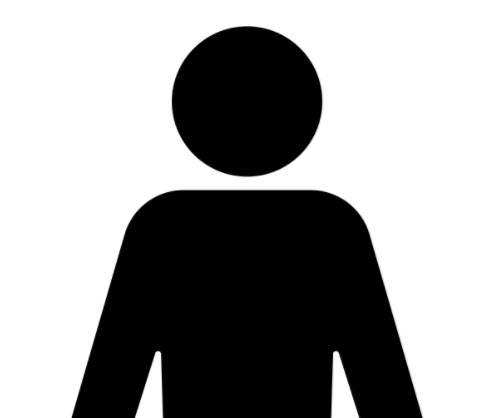 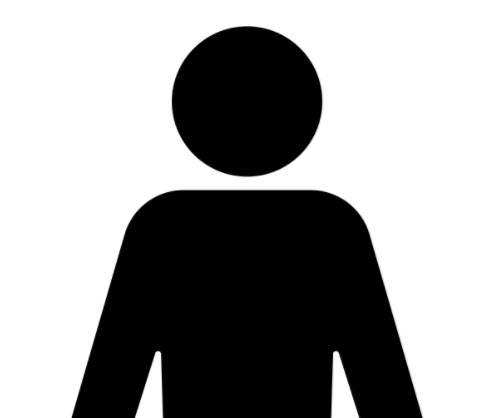 Literature search: Strategy
Mobile apps
Used by health professionals
Assessment
(of individual apps or groups)
Databases: LISS, LISA, Ovid MEDLINE
2 year limit
		11 articles
Literature review: Assessor role
 Role reported  					    *, Role inferred from author list
Literature review: Audience
Audience: Apps may target a specialty and/or profession
Travel medicine practitioners (8)
Orthogeriatrics (9)
Oncology (1, 3, 7)
Sports Medicine (4)
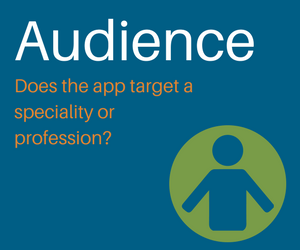 Literature review: Purpose
Purpose: 
Purpose listed (1)
Number of topics (2)
Comprehensiveness (3)
Selling a product or service (5)
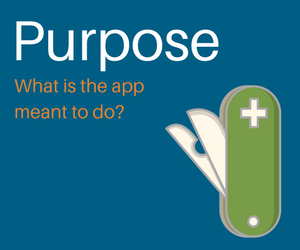 [Speaker Notes: Comp: Is the entry a one-stop shop for info on a condition/disease/intervention? Farag asks that info apps have info on Epidemiology, etiology/pathophysiology, histology/pathology, clinical presentation, diagnosis/staging, treatment, etc

# topics: Butcher]
Literature review: Evidence
Evidence:
Sources
Citations included (2, 7)
Evidence-based (3, 6, 10, 12)
Grading system (2)
Content updates
Currency (2, 5, 7, 8, 12)
People and organizations
Authors / Editorial Committee (1, 2, 10)
Affiliations (1, 5, 10, 12)
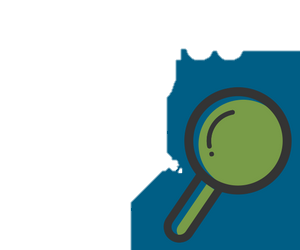 Literature review: Usability
Usability:
Organization of information (3, 9)
Navigation (3, 5, 9)
Customization (6, 10)
Additional usability features (3, 6)
In-app advertisements (5)
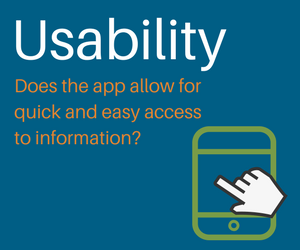 Literature review: Evaluation methods used
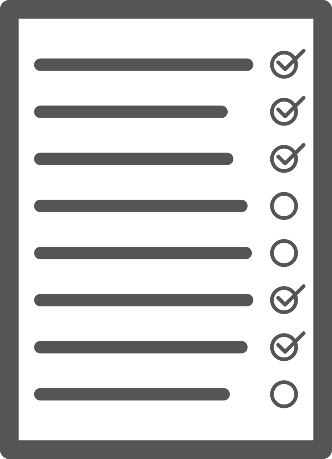 2 Checklists(3, 12)
4 Tables(1**, 5, 6, 8)
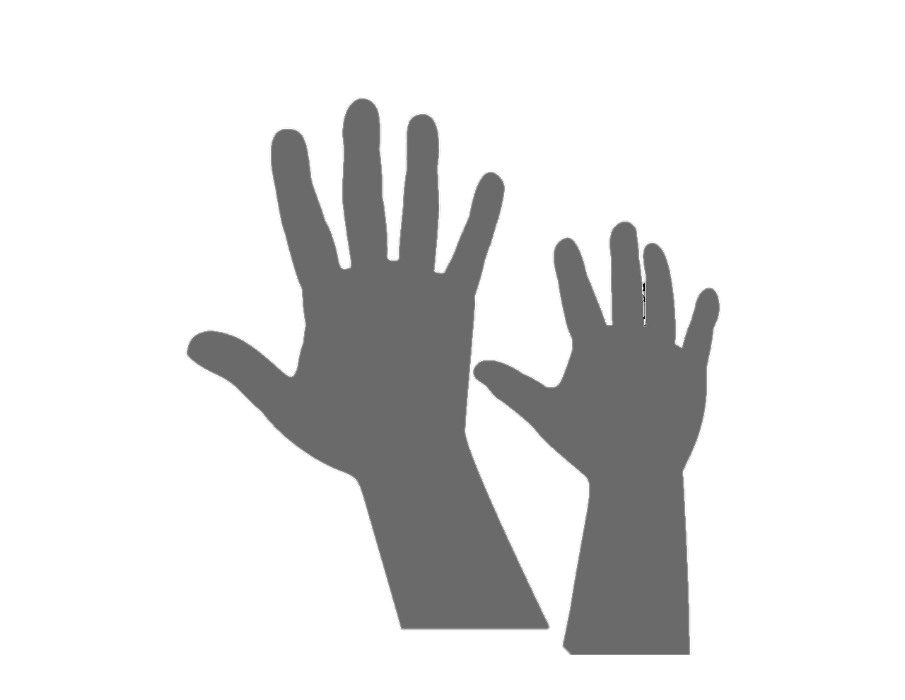 1 Survey(9)
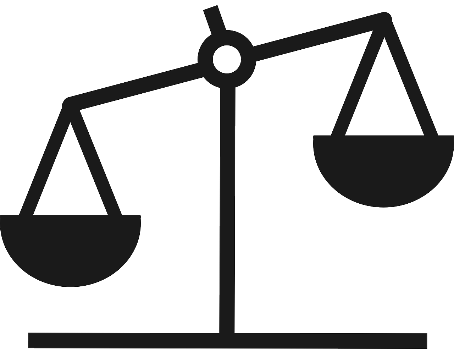 4 Rubrics or Rating scales
(2, 4*, 7, 10)
[Speaker Notes: * Lee: 
** Brouard]
Framing our approach
Apps as Grey Literature: Incorporating AACODS (11)
Authority
Accuracy
Coverage
Objectivity
Date
Significance
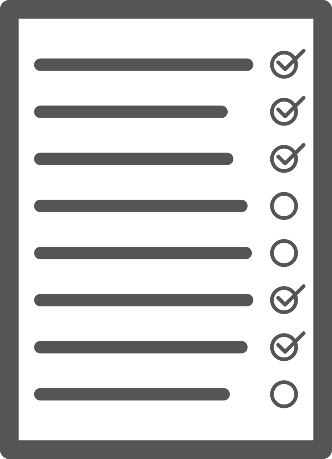 App of the Month feature
1 app evaluated by 2 librarians each month
Summary and complete evaluation posted 
Evaluation combines table, checklist, and rubric methods
Apps selected from resident suggestions
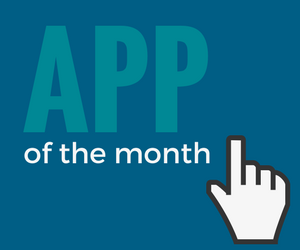 Role of the App of the Month feature

Awareness-building
Starting point for critical appraisal of apps

Evaluation of clinical relevance
Endorsement of featured apps
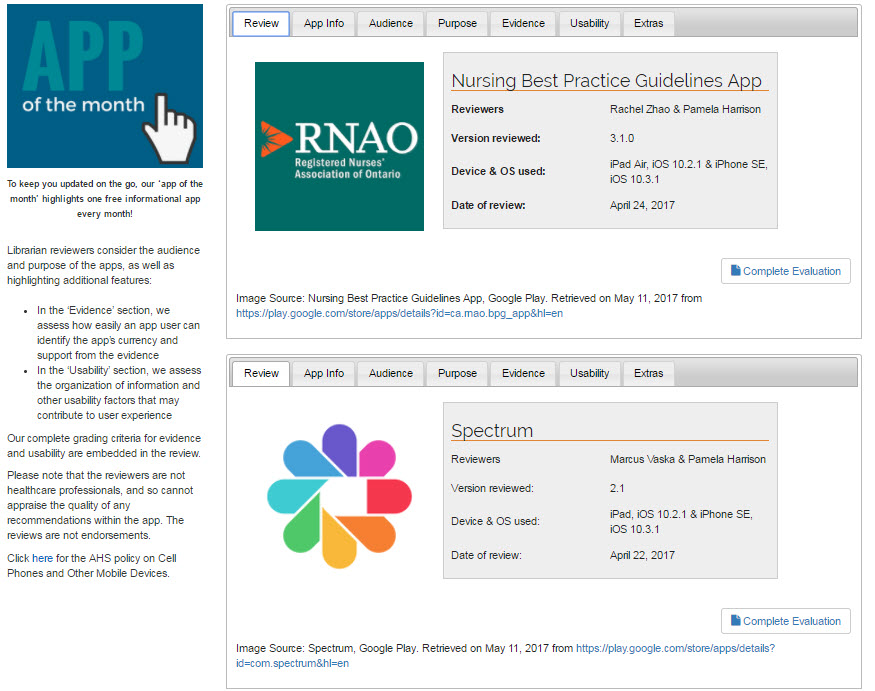 Sample review
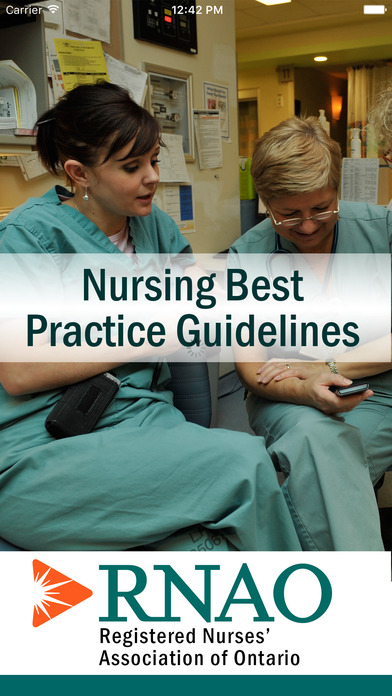 Nursing Best Practice Guidelines

By the Registered Nurses’ Association of Ontario
Evaluation at:krs.libguides.com/mobile/appofthemonth
Image source: RNAO Nursing Best Practice Guidelines. (2016). iTunes Canada. Retrieved on May 14, 2016, from https://itunes.apple.com/ca/app/rnao-nursing-best-practice-guidelines/id386783615?mt=8
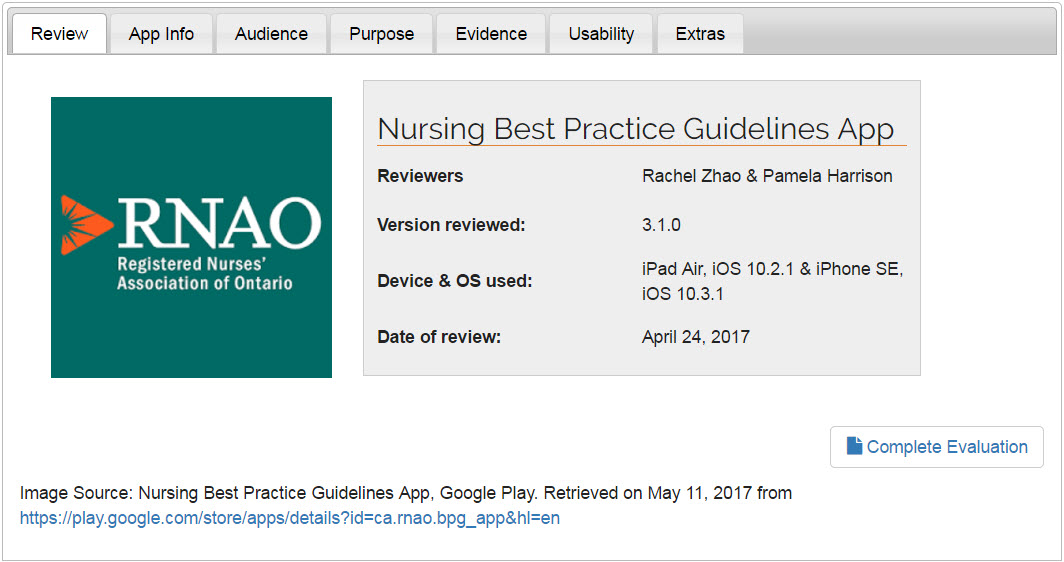 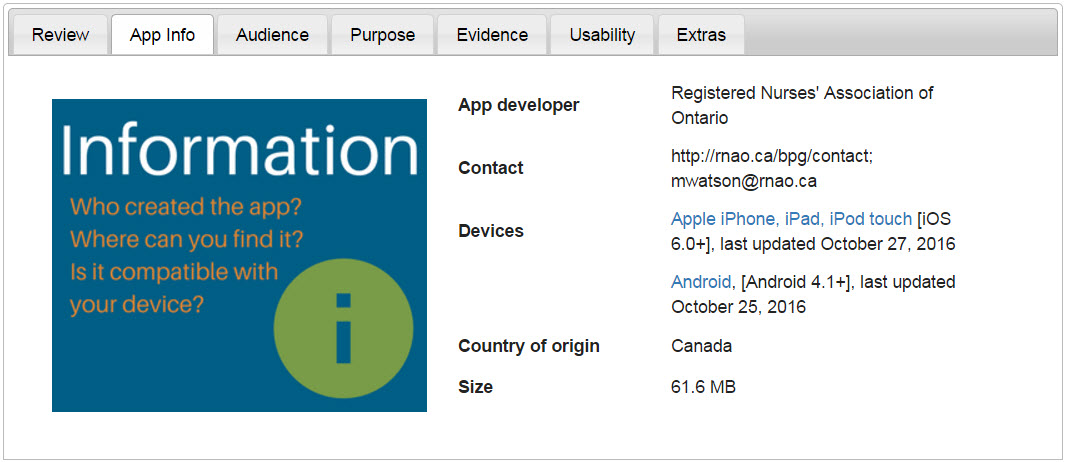 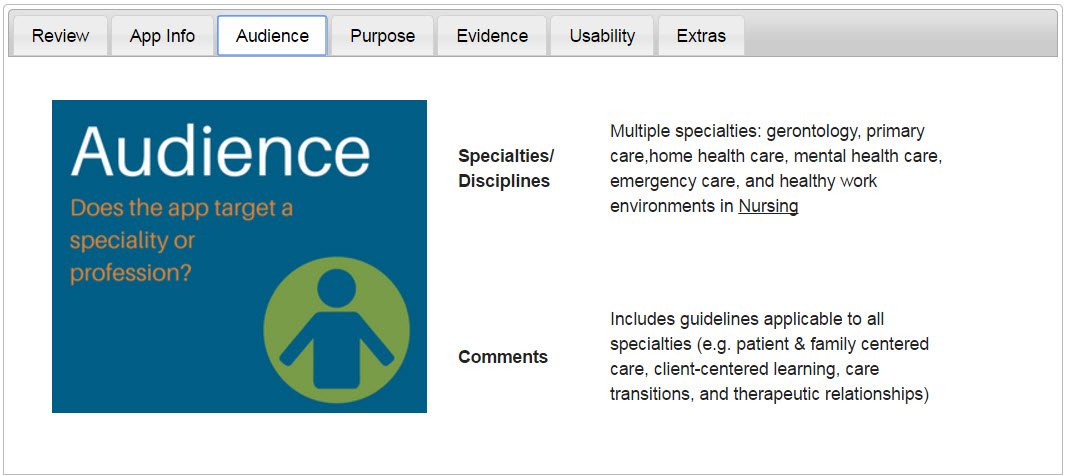 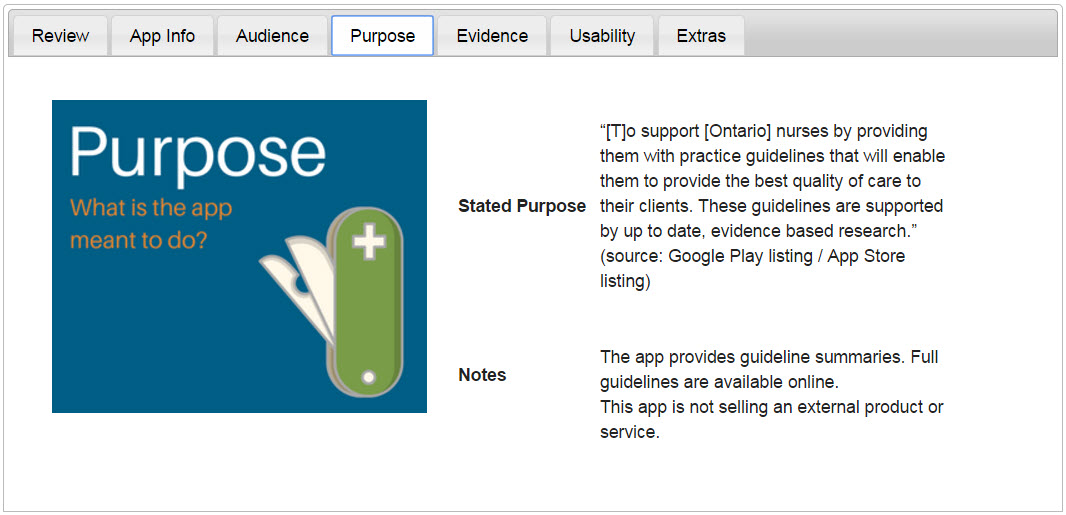 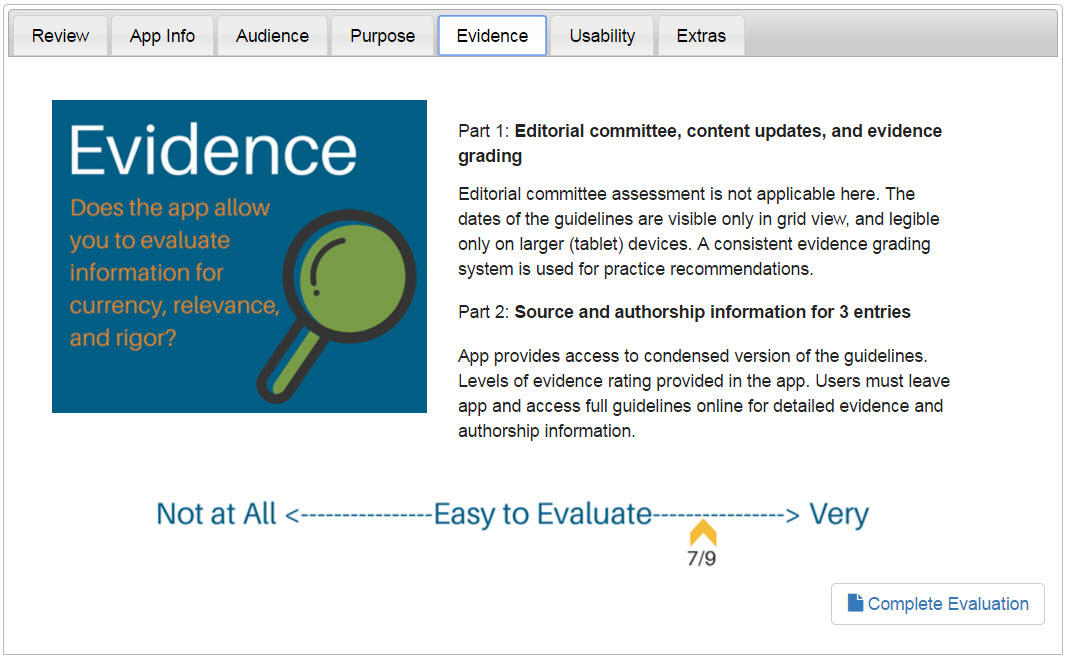 Excerpt from Complete Evaluation (Evidence)
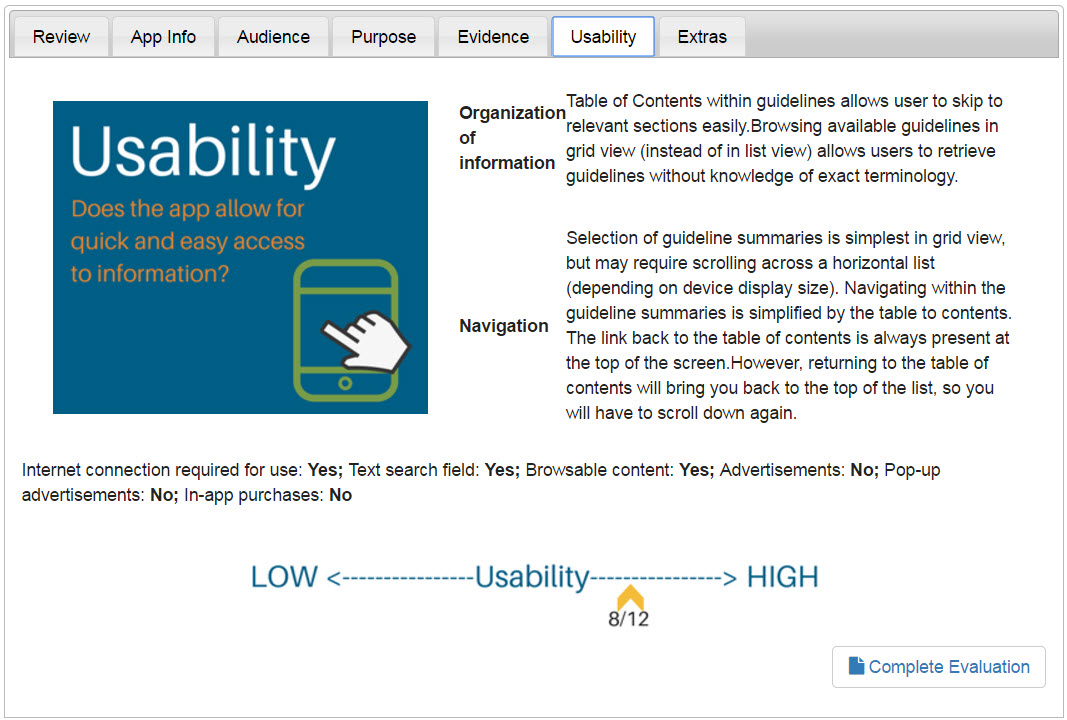 Excerpt from Complete Evaluation (Usability)
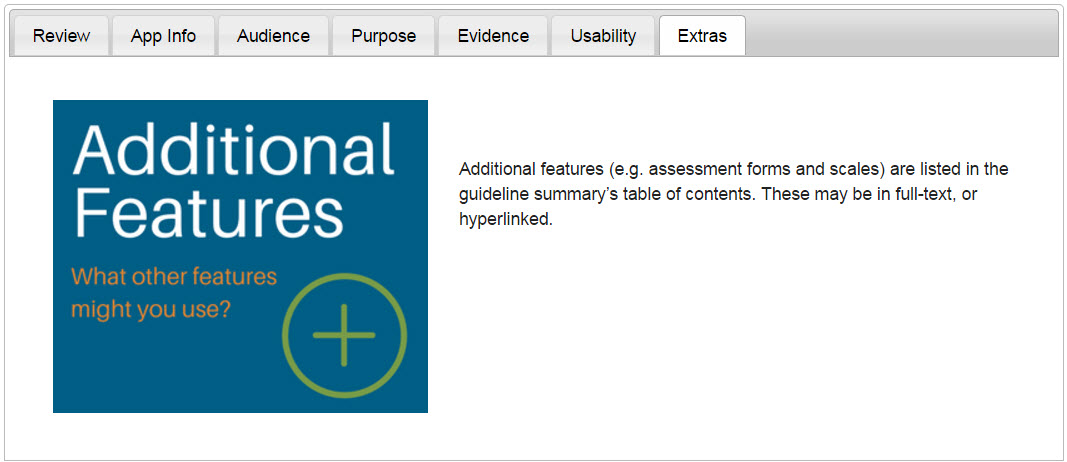 Moving forward
Short-term assessment:
Consult contacts familiar with app appraisal
Convenience sampling of clients
Call for feedback, starting with colleagues

Long-term assessment TBD
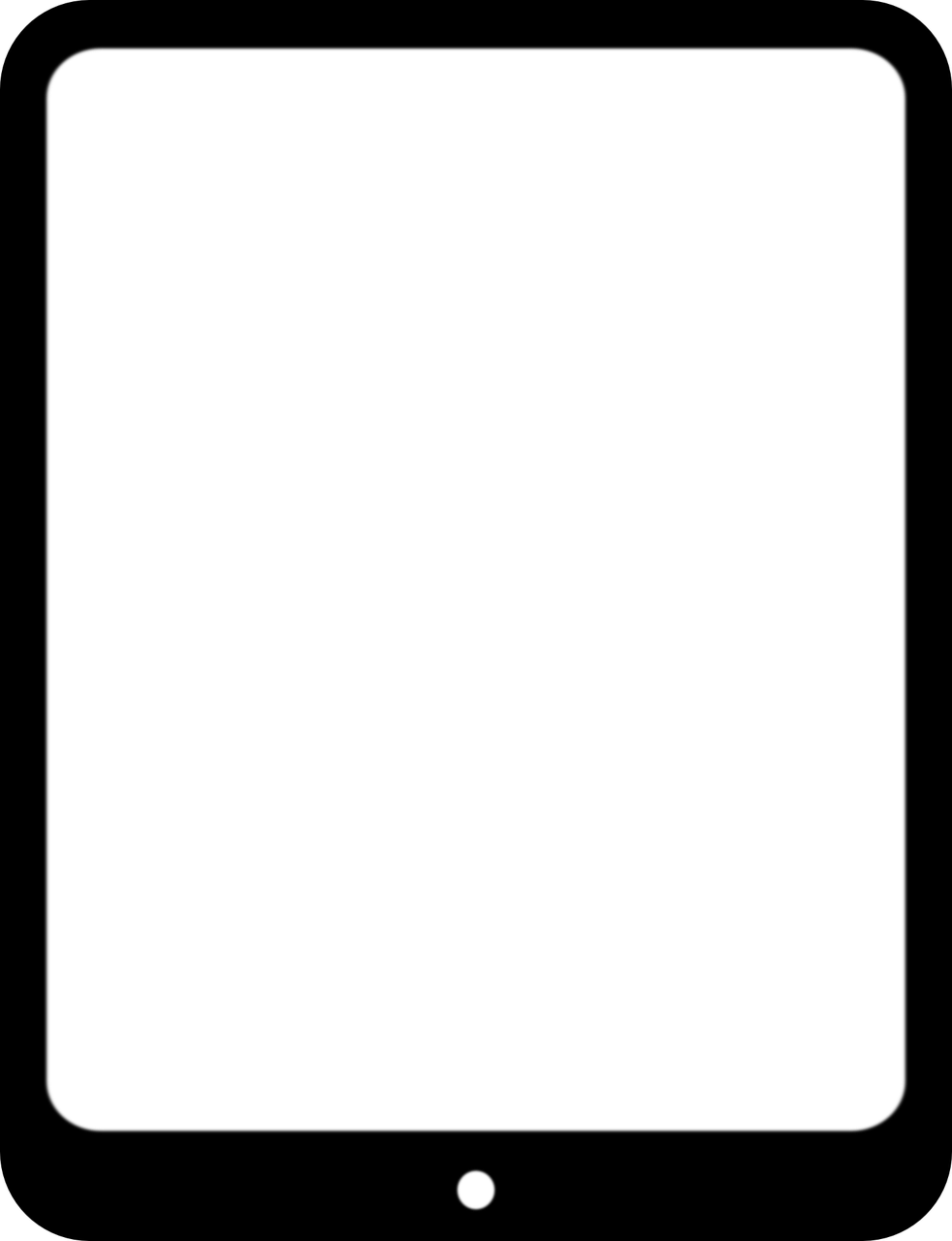 Contact us:


Pamela.Harrison@ahs.ca
XurongRachel.Zhao@ahs.caMarcus.Vaska@ahs.ca
References
Brouard, B., Bardo, P., Bonnet, C., Mounier, N., Vignot, M., & Vignot, S. (2016). Mobile applications in oncology: Is it possible for patients and healthcare professionals to easily identify relevant tools? Annals of Medicine, 48(7), 509-515.
Butcher, R., MacKinnon, M., Gadd, K., & LeBlanc-Duchin, D. (2015). Development and examination of a rubric for evaluating point-of-care medical applications for mobile devices. Medical Reference Services Quarterly, 34(1), 75-87.
Farag, S., Fields, J., Pereira, E., Chyjek, K., & Chen, K. T. (2016). Identification and rating of gynecologic oncology applications using the APPLICATIONS scoring system. Telemedicine and e-Health, 22(12), 1001-1007.
Lee, H., Sullivan, S. J., Schneiders, A. G., Ahmed, O. H., Balasundaram, A. P., Williams, D., et al. (2015). Smartphone and tablet apps for concussion road warriors (team clinicians): A systematic review for practical users. British Journal of Sports Medicine, 49(8), 499-505.
April 29, 2017
References
McNiel, P., & McArthur, E. C. (2016). Evaluating health mobile apps: Information literacy in undergraduate and graduate nursing courses. Journal of Nursing Education, 55(8), 480-480.
Pilcher, J. (2016). Mobile apps for educational purposes. Journal for Nurses in Professional Development, 32(5), E15-7.
Rozati, H., Shah, S. P., & Shah, N. (2015). Smartphone applications for the clinical oncologist in UK practice. Journal of Cancer Education, 30(2), 367-373.
Seed, S. M., Khov, S. L., Binguad, F. S., Abraham, G. M., & Aungst, T. D. (2016). Identification and review of mobile applications for travel medicine practitioners and patients. Journal of Travel Medicine, 23(4), taw034.
April 29, 2017
References
Singler, K., Roth, T., Beck, S., Cunningham, M., & Gosch, M. (2016). Development and initial evaluation of a point-of-care educational app on medical topics in orthogeriatrics. Archives of Orthopaedic and Trauma Surgery, 136(1), 65-73.

Stoyanov, S. R., Hides, L., Kavanagh, D. J., Zelenko, O., Tjondronegoro, D., & Mani, M. (2015). Mobile app rating scale: A new tool for assessing the quality of health mobile apps. JMIR mHealth and uHealth, 3(1), e27.
Tyndall, J. (2010). AACODS checklist. Adelaide Flinders University. Retrieved on May 10, 2017, from https://dspace.flinders.edu.au/jspui/bitstream/2328/3326/4/AACODS_Checklist.pdf  

Wyatt, J. C., Thimbleby, H., Rastall, P., Hoogewerf, J., Wooldridge, D., & Williams, J. (2015). What makes a good clinical app? introducing the RCP health informatics unit checklist. Clinical Medicine (London, England), 15(6), 519-521.
April 29, 2017